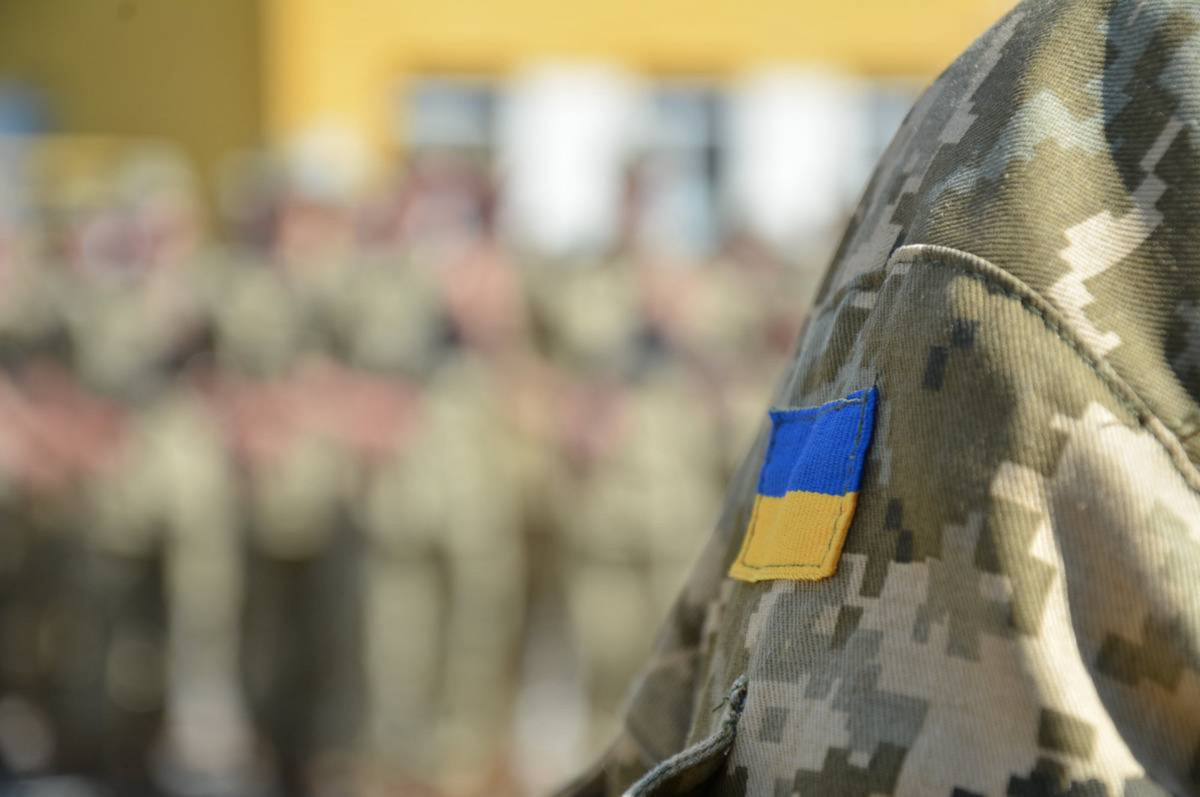 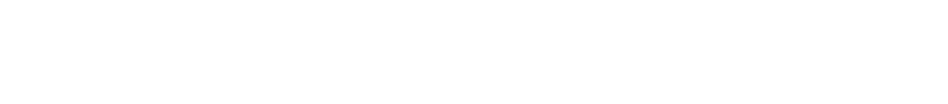 Андріана Фозекош,
керівник практики захисту військовослужбовців, адвокат
ОСОБЛИВОСТІ ЗАХИСТУ
ВІЙСЬКОВОСЛУЖБОВЦІВ
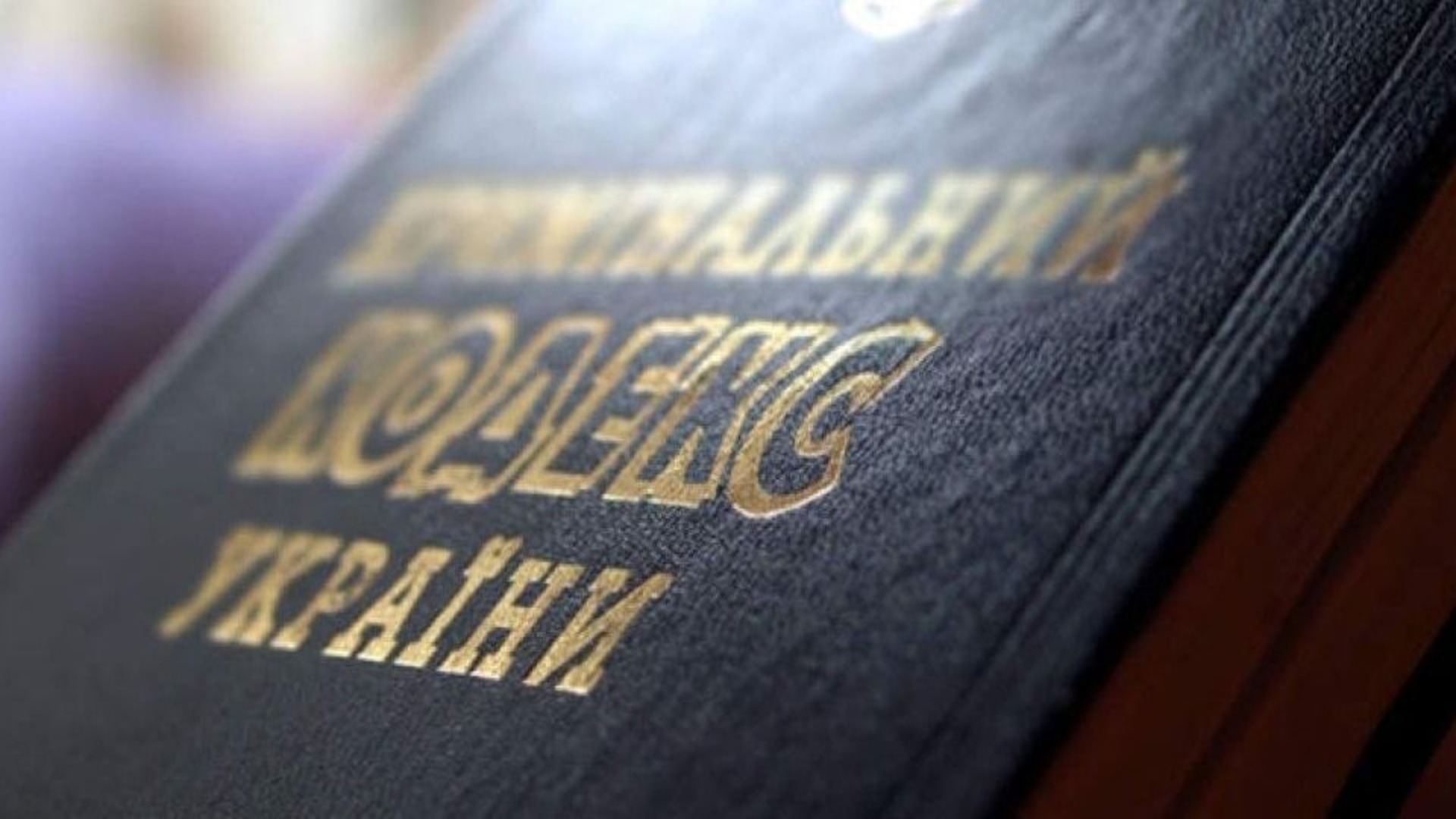 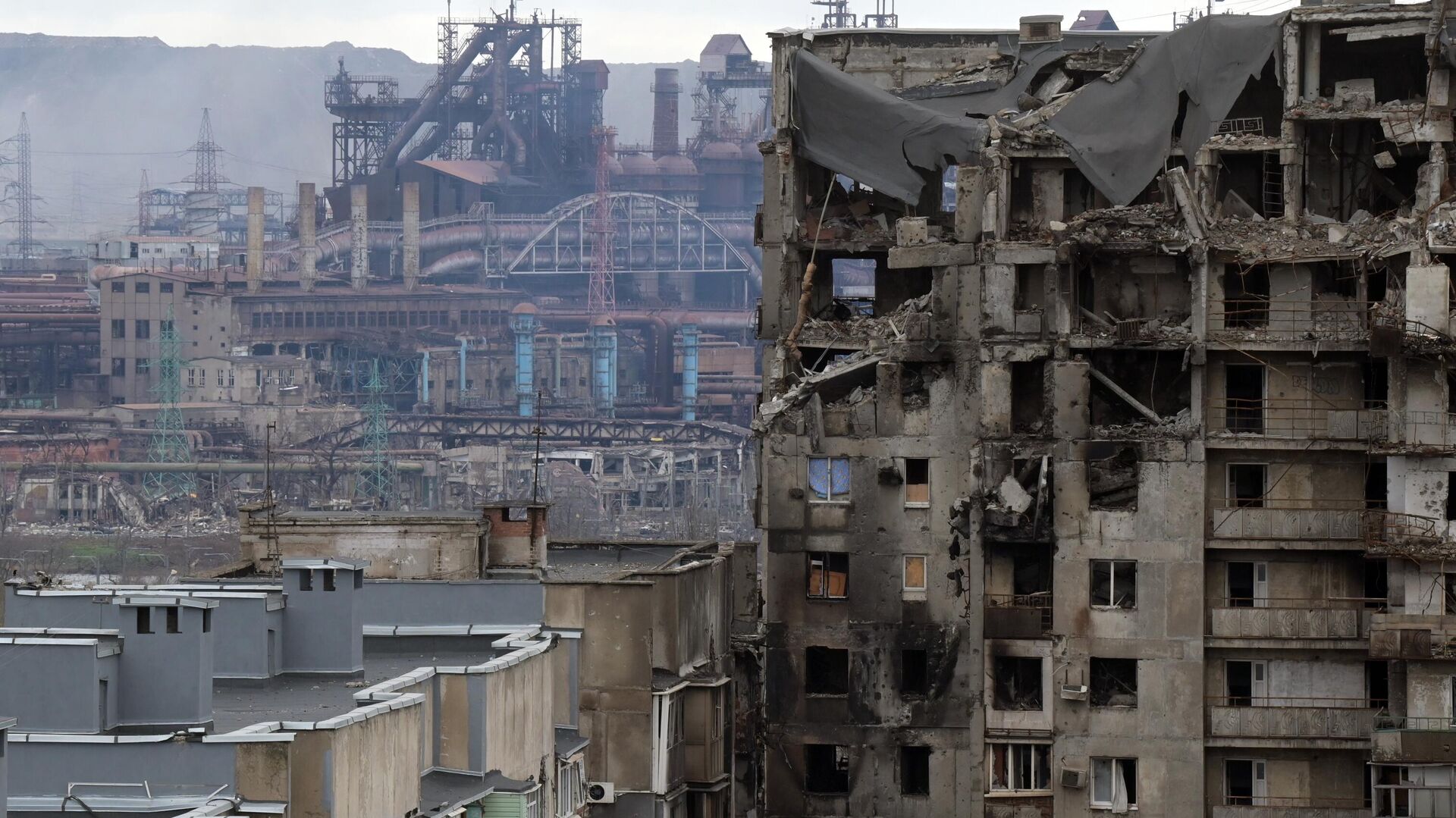 Воєнні злочини
Військові злочини
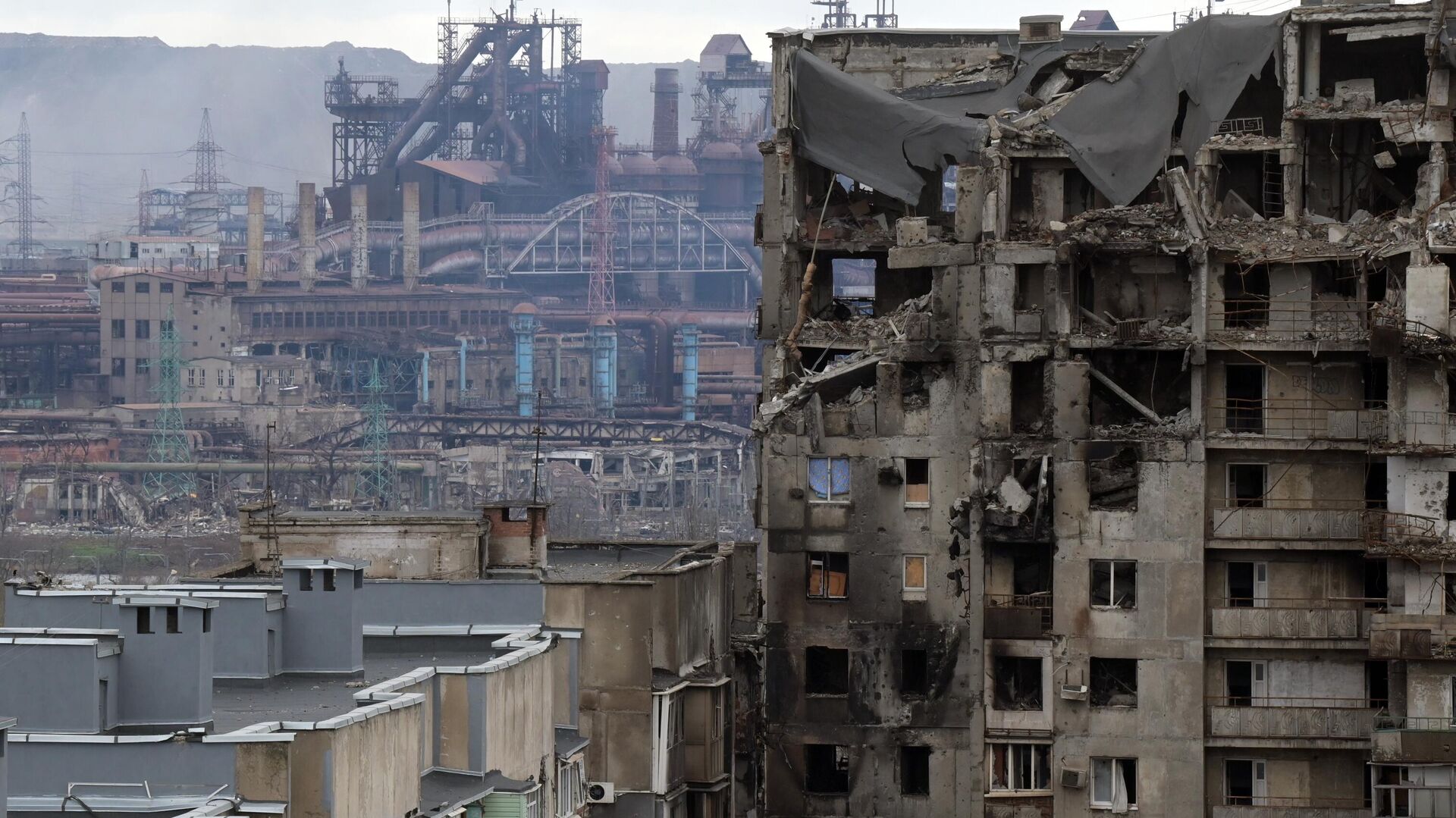 Воєнні злочини
це порушення законів та звичаїв ведення війни, встановлених міжнародними правовими актами (Женевські та Гаазькі конвенції, Римський статут), до яких, серед іншого, відносяться:
злочин геноциду; 
злочин агресії; 
знущання над полоненими;
катування або нелюдське поводження;

напади на цивільне населення;
умисні атаки на невійськові об’єкти тощо.
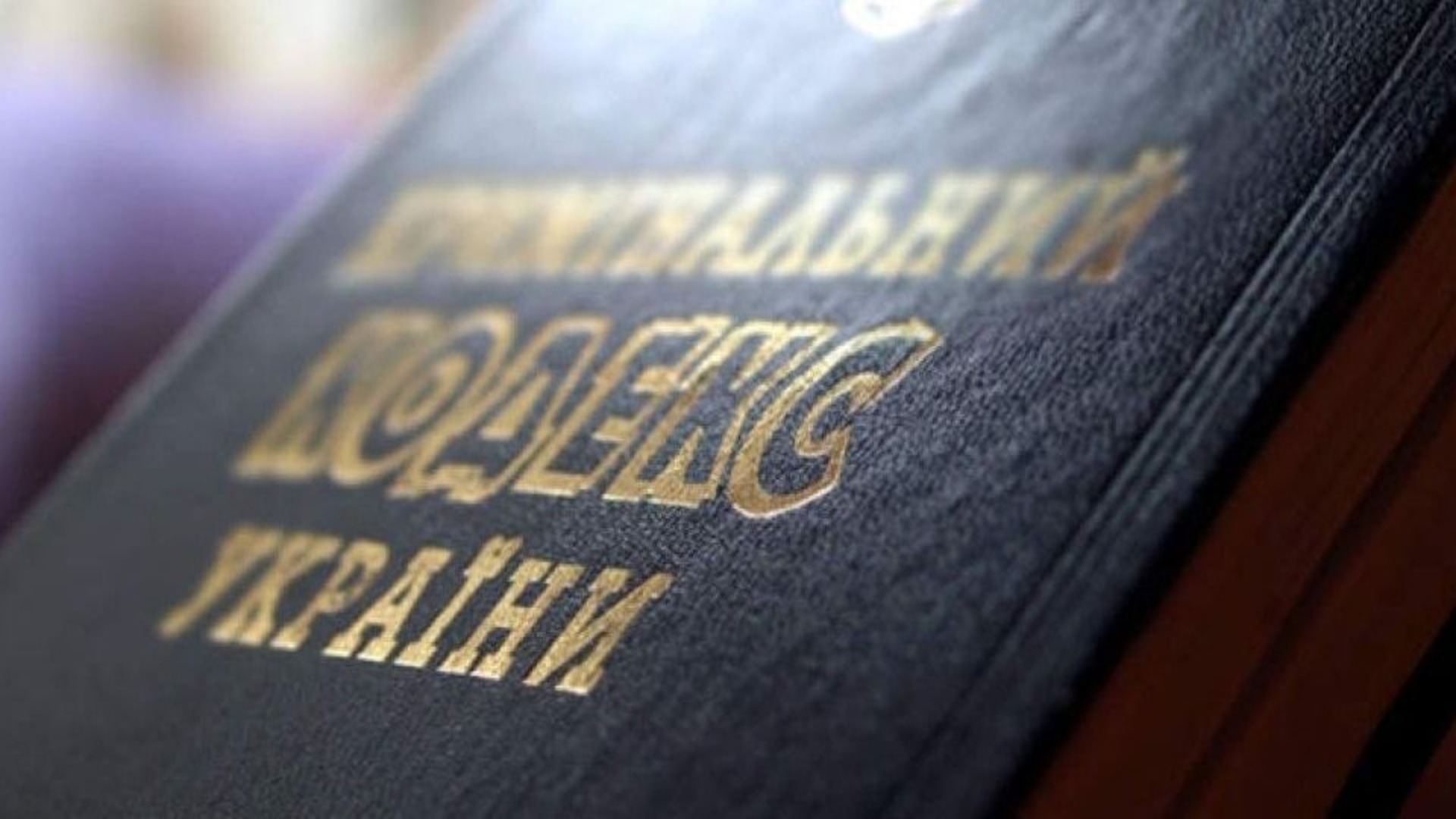 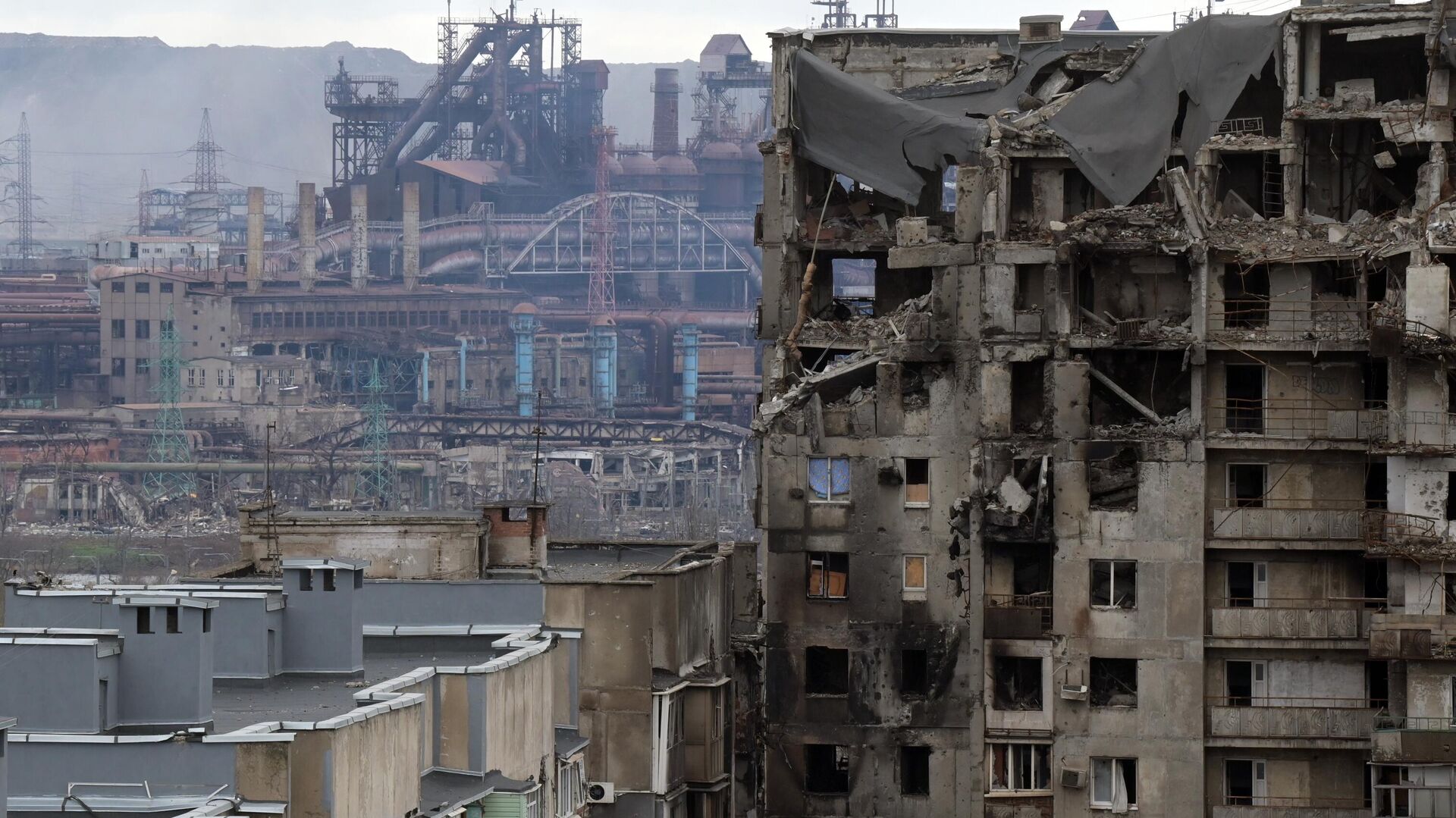 Військові злочини
Воєнні злочини
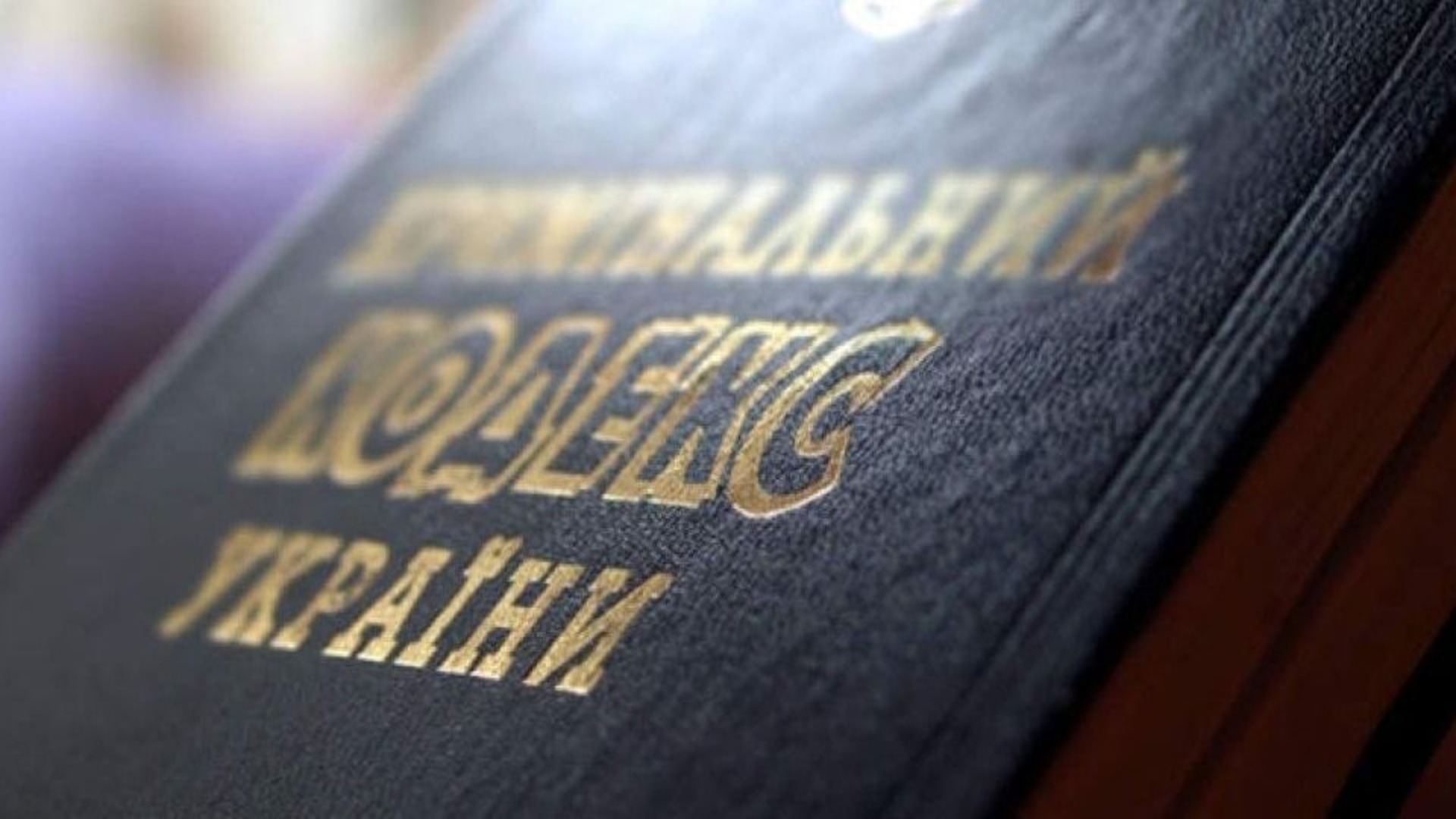 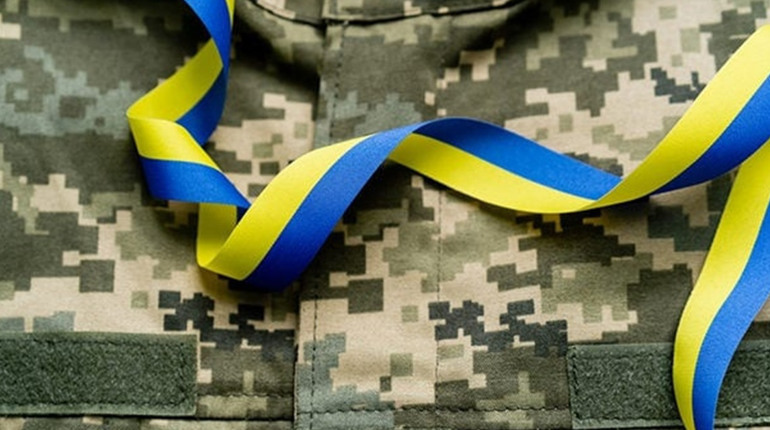 Військові злочини
це кримінальні правопорушення, які вчиняються військовослужбовцями збройних сил певної держави в ході проходження військової служби, перелік таких злочинів встановлюються національним законодавством
непокора;
невиконання наказу;
самовільне залишення військової частини або місця служби;
дезертирство тощо.
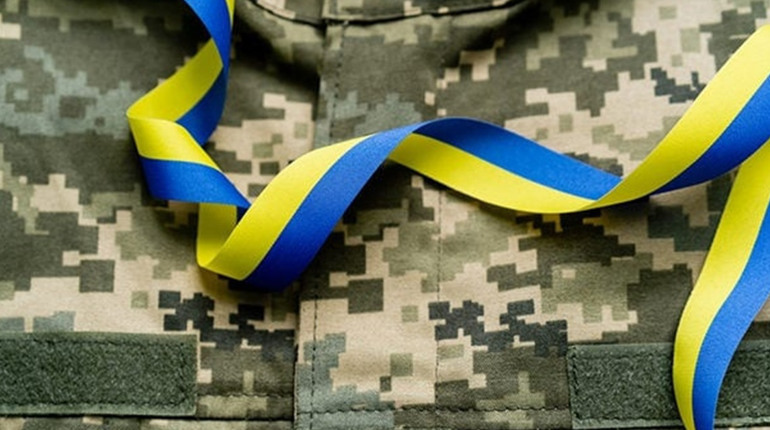 Найпоширеніші запити на правову допомогу військово-службовцям:
1
захист у кримінальних провадженнях щодо військових злочинів
2
допомога родичам безвісти зниклих, полонених військовослужбовців
3
консультування з питань, пов’язаних з проходження ВЛК
4
консультування з питань, пов’язаних з визначеним законодавством порядком звільнення з військової служби
5
консультування з питань, пов’язаних з грошовим забезпеченням військовослужбовців
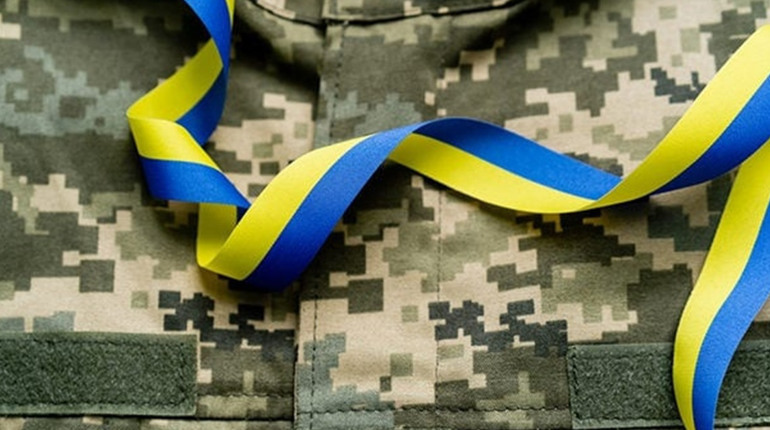 Окремі процесуальні питання у ході захисту у кримінальних провадженнях:
►
►
►
►
►
►
►
надання правової допомоги без фізичної присутності військового
посилення відповідальності військовослужбовців
широкий погляд на справу з урахуванням нюансів проходження військової служби
застава не виключається
розмір застави
шаблонні ризики
гауптвахта  =  СІЗО
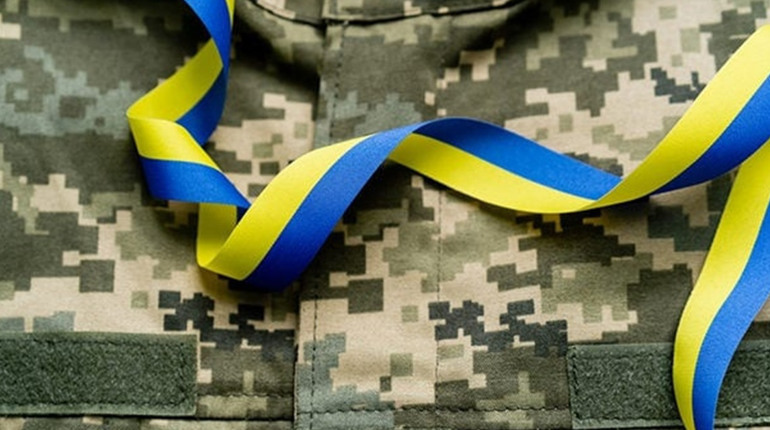 Правова допомога полоненим, зниклим безвісти військово-службовцям та їх родичам:
1
консультування щодо алгоритму дій, соціального та правового захисту
2
підготовка звернень, запитів тощо, у тому числі до міжнародних інстанцій
4
3
представництво потерпілих у кримінальних провадженнях
встановлення факту смерті в судовому порядку
5
захист у кримінальних провадженнях за фактом дезертирства та добровільної здачі в полон
6
правова допомога звільненим з полону
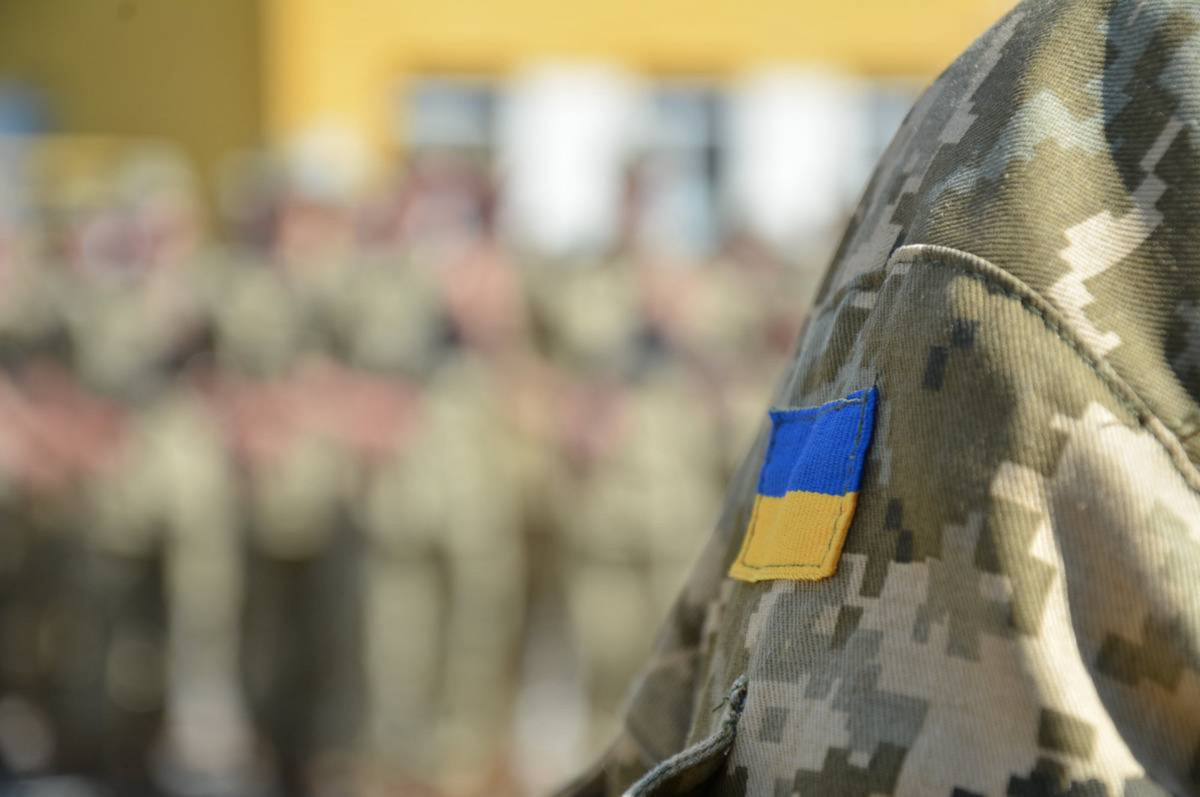 Виклики
Велика кількість запитів-звернень військовослужбовців та їх родичів і необхідність більшої кількості адвокатів, які спеціалізуються у таких питаннях.
Комплексність знань, оскільки часто кримінально-правові аспекти правової допомоги поєднуються з цивільно-правовими та адміністративно-правовими питаннями.
Емоційна складова в роботі з родичами військовополонених та зниклих безвісти.
Необхідність привернення міжнародної уваги до проблеми обміну полоненими.  
Непоодинокі випадки інкримінування полоненим українським військовослужбовцям вчинення дезертирства або самовільної здачі в полон. 
Зміна законодавства в сторону посилення кримінальної відповідальності українських військовослужбовців.
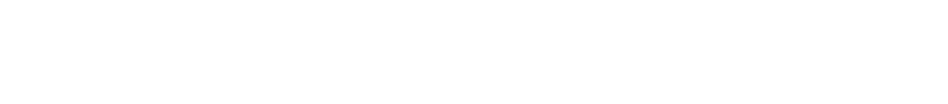 Дякую!
Андріана Фозекошкерівник практики захисту військовослужбовців, адвокат
fozekosh@averlex.com
www.averlex.com